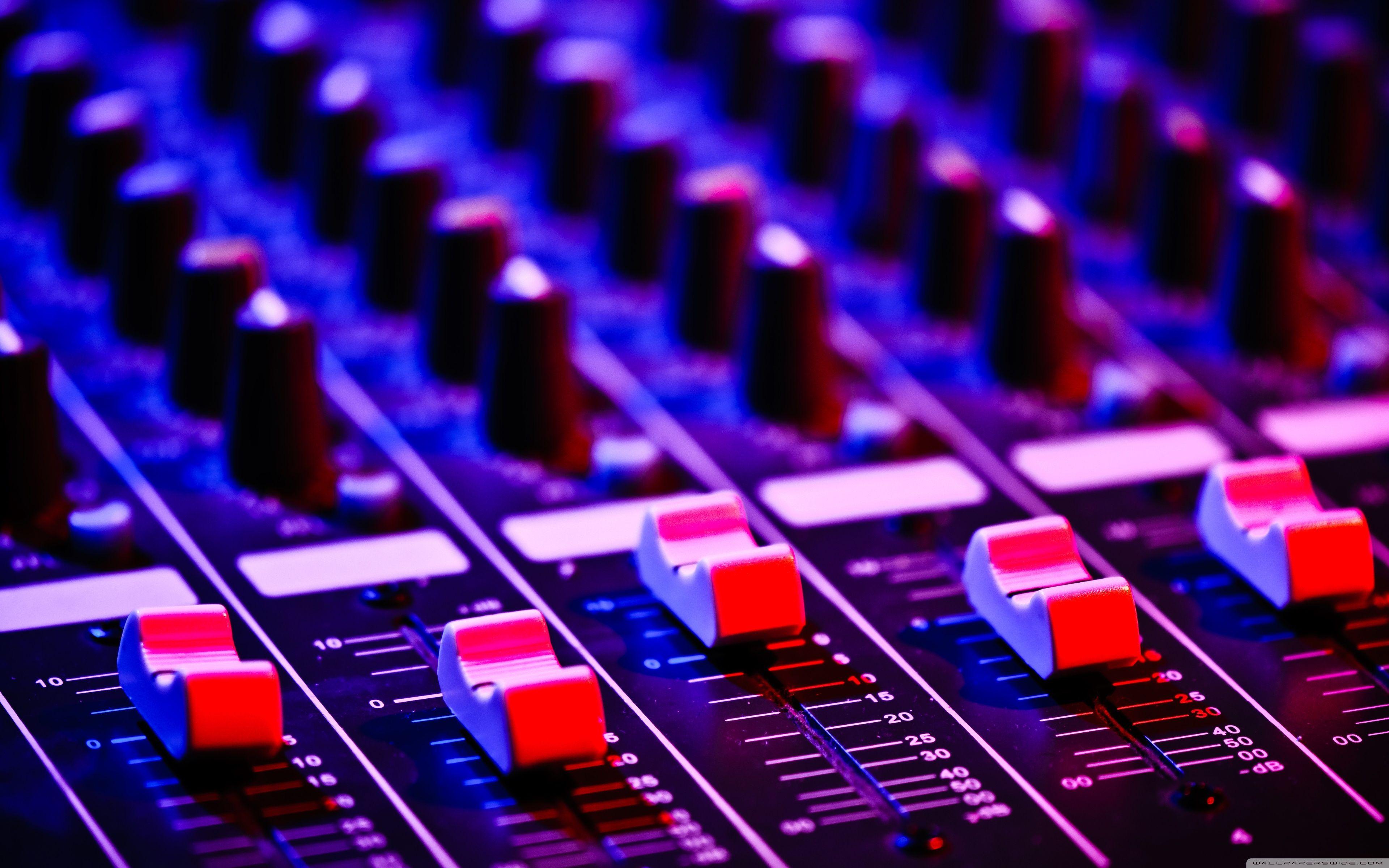 Music TechnologySQA Study Skills
National 5 and Higher
How is the course broken up?
Your assignment element of the course is worth 70% of your overall mark. 

Understanding Music (Listening) element of the course is worth 30% of your overall mark.
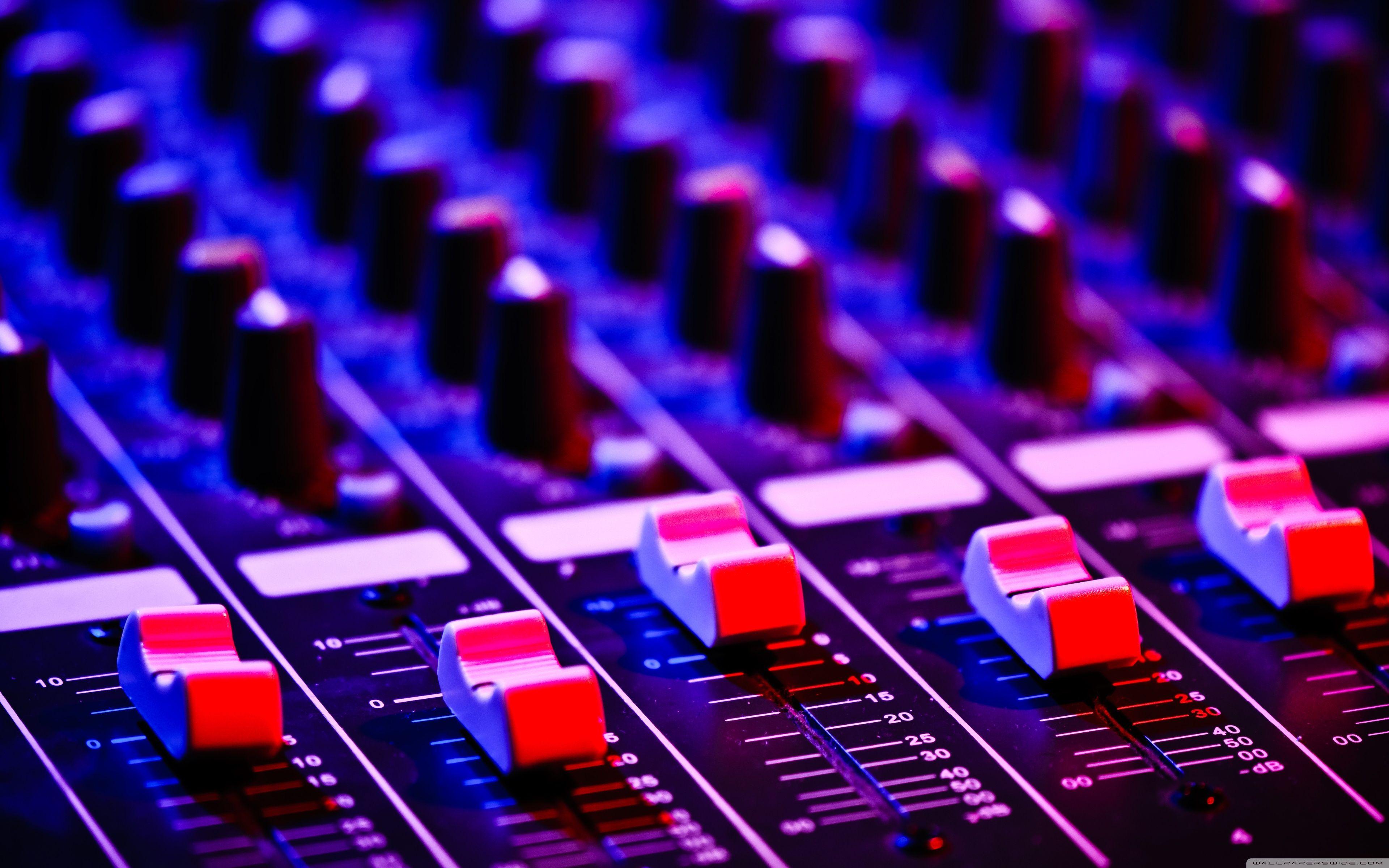 National 5
Elements of the Assignment
Within your assignment, you will need to consider and document, in detail, the following points:
 
Planning the production
Implementing the production
Audio capture.
Mixing skills.
Creative and appropriate use of sound or music.
Evaluating the production
You must evaluate the planning, recording, editing and the final mix.
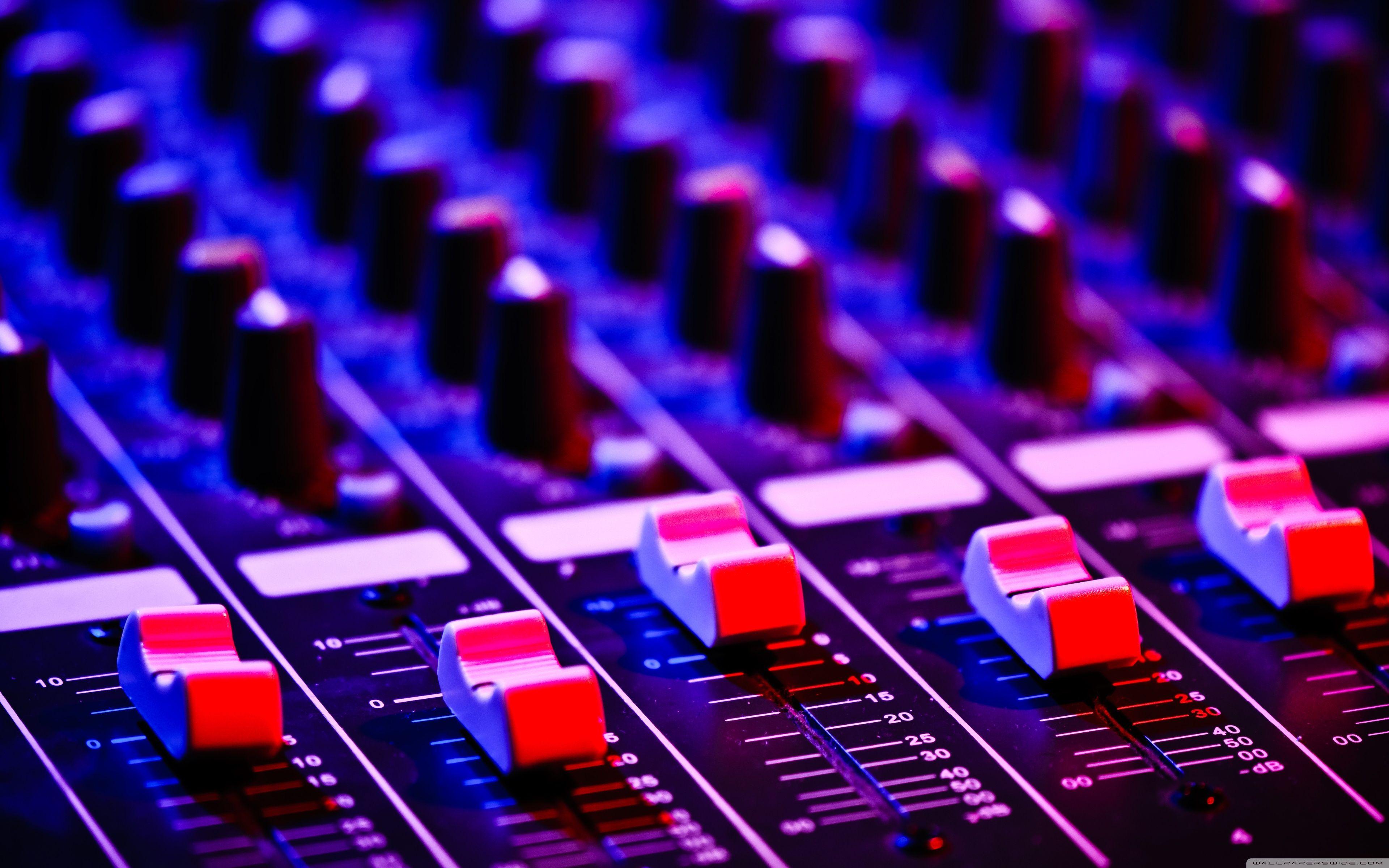 Higher
Elements of the Assignment
Within your assignment, you will need to consider the following points:
 
Planning sound design
Planning the creating, editing, and mixing process
Implementing the production
(You will be assessed on your: processing skills; applying effects; mixing and sequencing skills; and your use of creative and appropriate use of sound and/or music.)
Evaluating the production
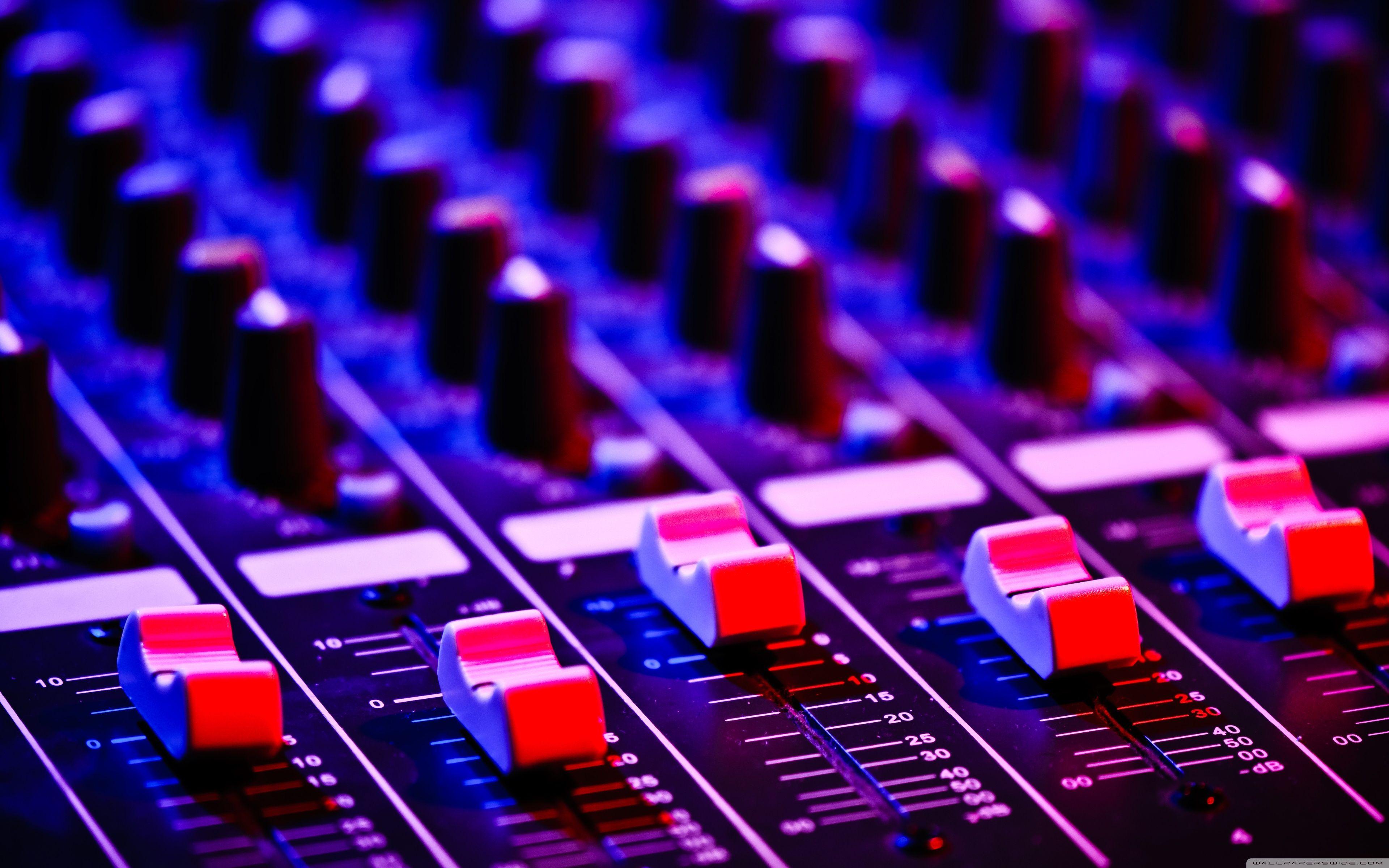 Revision Tips for National 5 and Higher
What can I do at home?
For your assignment, make sure that your paperwork is up-to-date and you read it prior to submitting.
For some extra ideas, you could also listen to examples of projects that are the same type as yours.
 
The different projects are:
Multi-track recording - Dance track
Audiobook
Sound design for computer gaming
Sound design and Foley for film.
How can I study for Listening?
You should regularly revise listening at home.

Make sure to look over your concept dictionaries and booklets (available both digitally on Teams and the handouts you received in class).
Go to the Music Technology area of Ataea for concepts and make use of the YouTube videos on effects (links provided on the following slides). 
For Music specific concepts, go to My Music Online for examples and definitions.
Revision Materials
Check out Ataea for a list of Music Technology concepts.
https://ataea.co.uk/index.php/Welcome 
Check out My Music Online for a list of Music specific concepts
https://mymusiconline.co.uk/ 

Check Teams for more revision material.
Hints and tips
Try to listen to as much music as possible to identify: genres, instruments, effects and processes.
Effects - YouTube Links
Chorus - https://www.youtube.com/watch?v=zmN7fK3fKUE&list=PL081D4BE59AE08F99
Delay - https://www.youtube.com/watch?v=9LWRgA597O4&list=PL081D4BE59AE08F99&index=2
Reverb - https://www.youtube.com/watch?v=TZG2K0J_A3c&list=PL081D4BE59AE08F99&index=3
Pitch Shifter - https://www.youtube.com/watch?v=qagGStK0L4I&list=PL081D4BE59AE08F99&index=4
Tremolo - https://www.youtube.com/watch?v=oOCNB1izw8A&list=PL081D4BE59AE08F99&index=5
Octaver - https://www.youtube.com/watch?v=sdnT31AONis&list=PL081D4BE59AE08F99&index=6
Flanger - https://www.youtube.com/watch?v=NAqQvs_WXs8&list=PL081D4BE59AE08F99&index=7
Phaser - https://www.youtube.com/watch?v=0T_L4qYRi7s&list=PL081D4BE59AE08F99&index=8
Overdrive - https://www.youtube.com/watch?v=40i3_JH6FYw&list=PL081D4BE59AE08F99&index=9
Looper - https://www.youtube.com/watch?v=EPYYNzFkl9Q&list=PL081D4BE59AE08F99&index=10
Wah - https://www.youtube.com/watch?v=qTbuDObjZoA&list=PL081D4BE59AE08F99&index=11
Compressors - https://www.youtube.com/watch?v=8nM5GsNNbyA&list=PL081D4BE59AE08F99&index=12